ГБОУ  ЛО «Сланцевская школа-интернат»
«Повышение качества обучения посредством использования активных форм работы на уроке»
Разработала Волкова И.В.,
 учитель начальных классов
[Speaker Notes: Оригинальные шаблоны для презентаций: https://presentation-creation.ru/powerpoint-templates.html 
Бесплатно и без регистрации.]
«Великая цель образования – это не знания, а действия»
 Г.Спенсер
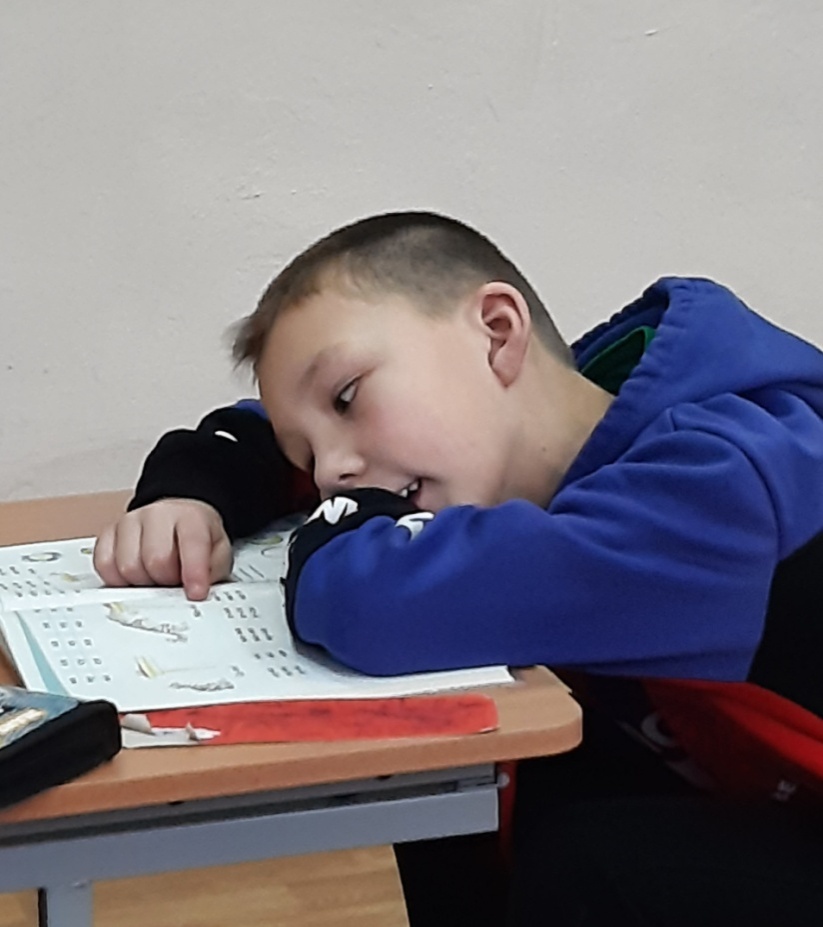 План выступления
Тема
1
Актуальность
2
3
Цель и задачи
Этапы и направления работы
4
Первичная диагностика и мониторинг
5
Выводы и перспективы работы
6
Актуальность
В современном мире существенно изменились приоритеты образования. На первый план выдвигаются цели развития личности ученика, формирования и развития у младших школьников мотивации к учебной деятельности. 
             Поэтому каждый современный учитель должен свободно и гибко владеть информацией, уметь легко показать обучающимся уровень их собственных знаний и научить способам их совершенствования. 
		Следовательно педагогу  нужно , даже в условиях существующих ограничений, внедрять в привычную практику новые формы и методы реализации образовательных программ, тем более, что серьезная потребность в этом уже давно существует.
Цель: внедрить систему методов, обеспечивающих активность и разнообразие мыслительной и практической деятельности  обучающихся с умственной отсталостью  в процессе освоения учебного материала.

Задачи:
Развивать потенциал обучающихся, создавать необходимые условия для активизации их познавательной деятельности;
Повысить качество проведения уроков на основе внедрения новых технологий;
Разработать методические рекомендации, дидактические материалы по теме самообразования.
Активные методы обучения – это система методов, обеспечивающих активность и разнообразие мыслительной и практической деятельности учащихся в процессе освоения учебного материала. 

	АМО строятся на практической направленности, игровом действе и творческом характере обучения, интерактивности, разнообразных коммуникациях, диалоге, использовании знаний и опыта обучающихся, групповой форме организации их работы, вовлечении в процесс всех органов чувств, деятельностном подходе к обучению, движении и рефлексии.	Для каждого этапа урока используются свои активные методы, позволяющие эффективно решать конкретные задачи этапа.
Основные этапы работы по теме самообразования
Основные направления  работы по теме самообразования
Анкета для оценки уровня школьной мотивации 
Н. Лускановой
 ТЕБЕ НРАВИТСЯ В ШКОЛЕ?

УТРОМ, КОГДА ТЫ ПРОСЫПАЕШЬСЯ,  ТЫ ВСЕГДА С РАДОСТЬЮ ИДЕШЬ В ШКОЛУ ИЛИ ТЕБЕ ЧАСТО ХОЧЕТСЯ ОСТАТЬСЯ ДОМА? 

ЕСЛИ БЫ УЧИТЕЛЬ СКАЗАЛ, ЧТО ЗАВТРА В ШКОЛУ НЕ ОБЯЗАТЕЛЬНО ПРИХОДИТЬ ВСЕМ УЧЕНИКАМ, ЧТО ЖЕЛАЮЩИЕ МОГУТ ОСТАТЬСЯ ДОМА, ТЫ ПОШЕЛ БЫ В ШКОЛУ ИЛИ ОСТАЛСЯ ДОМА? 
ТЕБЕ НРАВИТСЯ, КОГДА У ВАС ОТМЕНЯЮТ КАКИЕ-НИБУДЬ? 

ТЫ ХОТЕЛ БЫ, ЧТОБЫ ТЕБЕ НЕ ЗАДАВАЛИ ДОМАШНИХ ЗАДАНИЙ? 

ТЫ ХОТЕЛ БЫ, ЧТОБЫ В ШКОЛЕ ОСТАЛИСЬ ОДНИ ПЕРЕМЕНЫ? 
ТЫ ЧАСТО РАССКАЗЫВАЕШЬ О ШКОЛЕ РОДИТЕЛЯМ? 

ТЫ ХОТЕЛ БЫ, ЧТОБЫ У ТЕБЯ БЫЛ МЕНЕЕ СТРОГИЙ УЧИТЕЛЬ? 

У ТЕБЯ В КЛАССЕ МНОГО ДРУЗЕЙ? 

ТЕБЕ НРАВЯТСЯ ТВОИ ОДНОКЛАССНИКИ?
Диагностическая карта
Мониторинг  оценки уровня школьной мотивации 1 класса
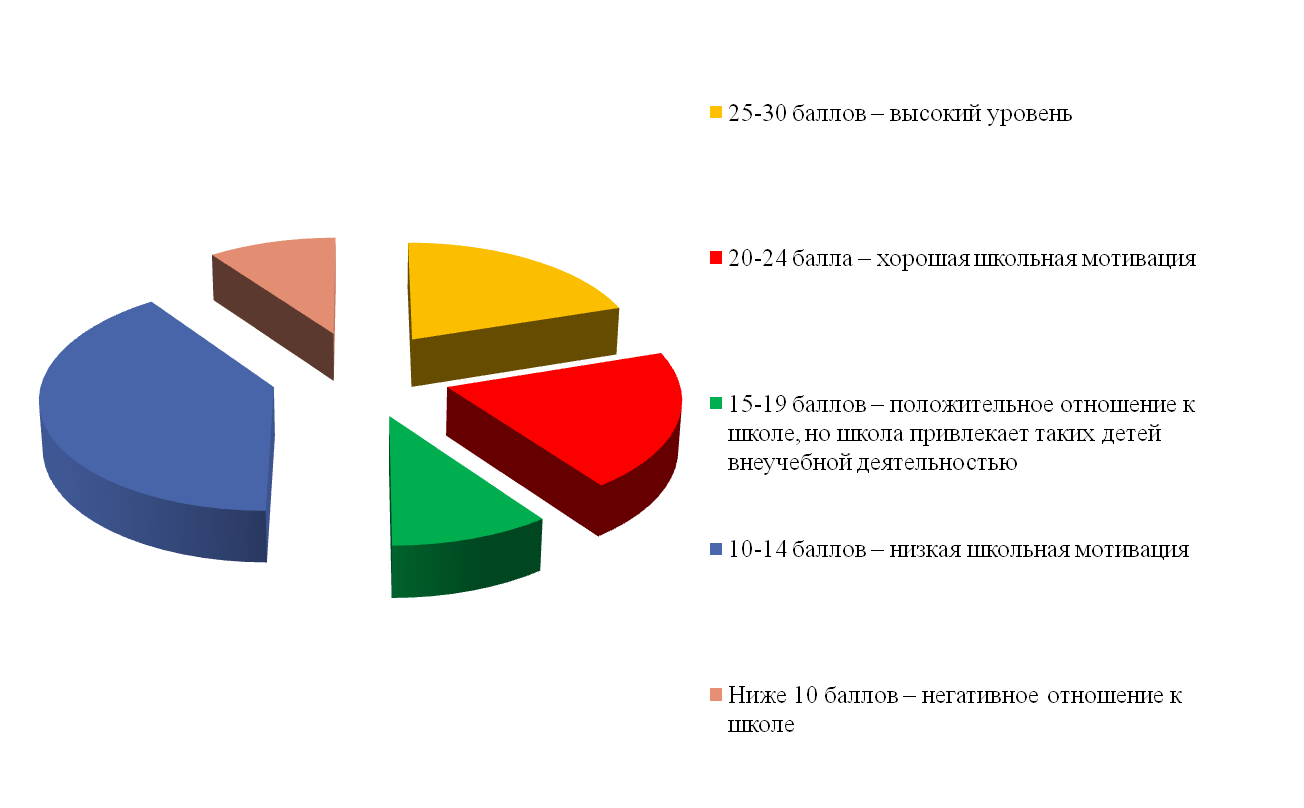 Исходя из полученных данных, можно сделать следующие выводы:
Мотивация – величина непостоянная. У обучающихся данного класса в целом учебная мотивация находится ниже среднего уровня. 

Для того, чтобы обучающемуся не было скучно учиться, поставленные в процессе учебы задачи должны быть интересны ребенку. А это возможно тогда, когда задача ориентирована не на уровень актуального развития ребенка, а на зону его ближайшего развития и педагогом применяются активные методы обучения.

В перспективе  своей работы над методической темой следует также определить, в чем заключается проблемы («Хочу, но не могу», «Не хочу, но могу», «Не хочу и не могу») у каждого ребенка конкретно в недостаточной заинтересованности процессом обучения и наметить пути решения проблем.